Язык Паскаль
Основы программирования
Презентацию составил:учитель информатики ГБОУ СОШ №2108 «Альфа»Санина Марина Сергеевна
Я
Язык программирования – это фиксированная система обозначений для описания алгоритмов и структур данных.
Система программирования – это ПО компьютера, предназначенное для разработки, отладки и исполнения программ, записанных на отдельном языке программирования.
Величины: константы и переменные
Отдельный информационный объект (число, символ, строка, таблица и т.д.) называется величиной.
Константы записываются в алгоритмах
своими десятичными значениями (16, 78, 9.7).

Переменные в программировании
обозначают символическими именами (n, F, h, k123).
Любой алгоритм работы с величинами может быть составлен из следующих команд:
Присваивание
Ввод
Вывод
Цикл 
ветвление
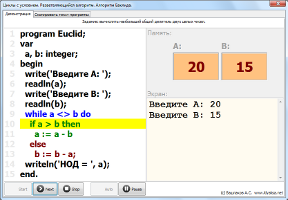 Знакомство с языком Паскаль
Паскаль – это универсальный язык программирования, позволяющий решать самые разнообразные задачи обработки информации.

Команду алгоритма, записанную на языке программирования , принято называть оператором.
Структура программы на Паскаль
Program <имя>;
VAR  ………………..;
BEGIN
основной блок программы
END.
Program <имя>
Заголовок программы начинается со слова Program (программа), за которой следует произвольное имя, придуманное программистом.
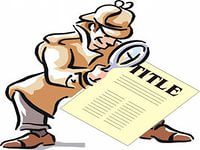 VAR
Раздел описания переменных начинается со слова var, за которым идет список имени переменных через запятую. Тип указывается через запятую. 






Var a,b: integer;  c,d: real;
BEGIN и END
Начало и конец раздела операторов программы отмечаются служебными словами BEGIN (начало) и END (конец).
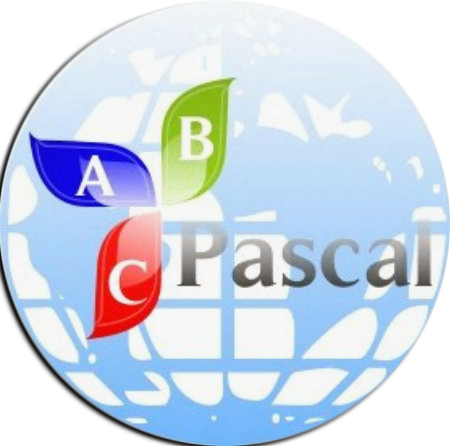 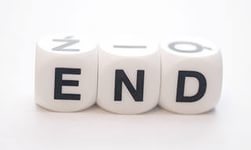 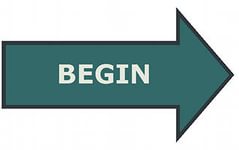 Оператор присваивания
Основное преобразование данных, выполняемое компьютером, - присваивание переменной нового значения, что означает изменение содержимого области памяти.
Общий вид оператора:
<имя переменной> := <выражение>
Вывод данных
Вывод данных из оперативной памяти на экран
монитора:
 write  (<выражение 1> ,< выражение 2> , ...,< выражение N>)
       Пример:       write ('s=', s).
Варианты организации вывода
Формат вывода
Формат вывода позволяет установить количество позиций на экране, занимаемых выводимой величиной.
write (s:x:y)
    x  - общее количество позиций, отводимых под число; y -  количество позиций в дробной части числа.
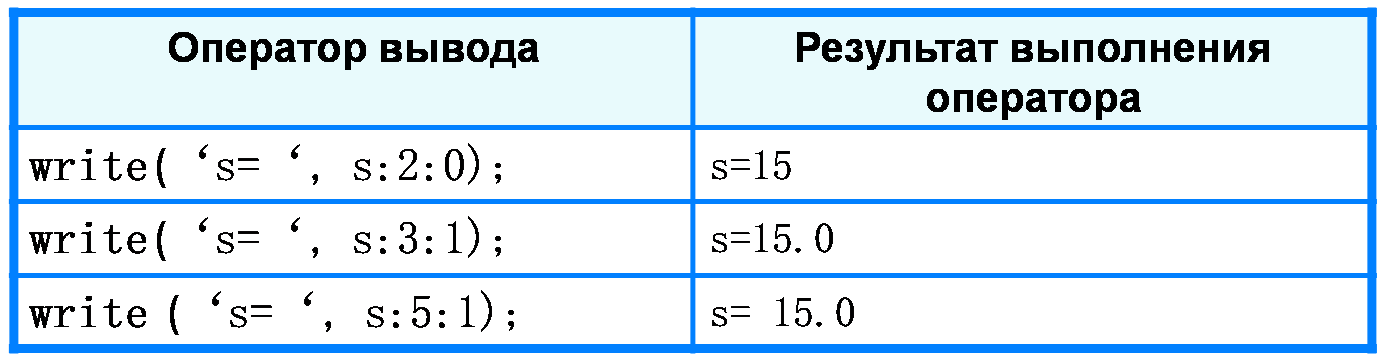 program n_1;
   const pi=3.14;
   var r, c, s: real;
begin
  r:=5.4;
  c :=2*pi*r;
  s:=pi*r*r;
  writeln ('c =', c :6:4);
  writeln ('s=', s:6:4)
end.
Ввод данных с клавиатуры
read (<имя переменной1>, …, <имя переменной N> )
Типы вводимых значений должны соответствовать типам переменных, указанных в разделе описания переменных.
var i, j: integer;x: real;a: char;
read (i, j, x, a);
program n_1;
  const pi=3.14;
  var r, c, s: real;
begin
  writeln('Вычисление длины окружности и площади круга');
  write('Введите r>>');
  readln(r);
  c:=2*pi*r;
  s:=pi*r*r;
  writeln ('c =', с:6:4);
  writeln ('s=', s:6:4)
end.
Задания
Использованная литература и интернет ресурсы
Информатика и ИКТ: учебник для 9 класса/ 
И.Г. Семакин, Л.А. Залогова, С.В.Русаков, 
Л.В. Шестакова
Задачи по программированию/  С.М. Окулов
http://metodist.lbz.ru/authors/informatika/3/ppt9kl.php